German phonics collection
stressed [er]
Artwork: Steve Clarke
Date updated: 16 / 11 / 22
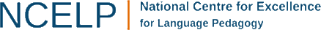 [Speaker Notes: Artwork by Steve Clarke. All additional pictures selected are available under a Creative Commons license, no attribution required.]
Phonetik
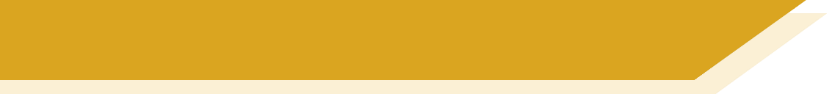 [er]
Introduction

Y7 T1.2 Week 3 Slides 22-27; 34
er
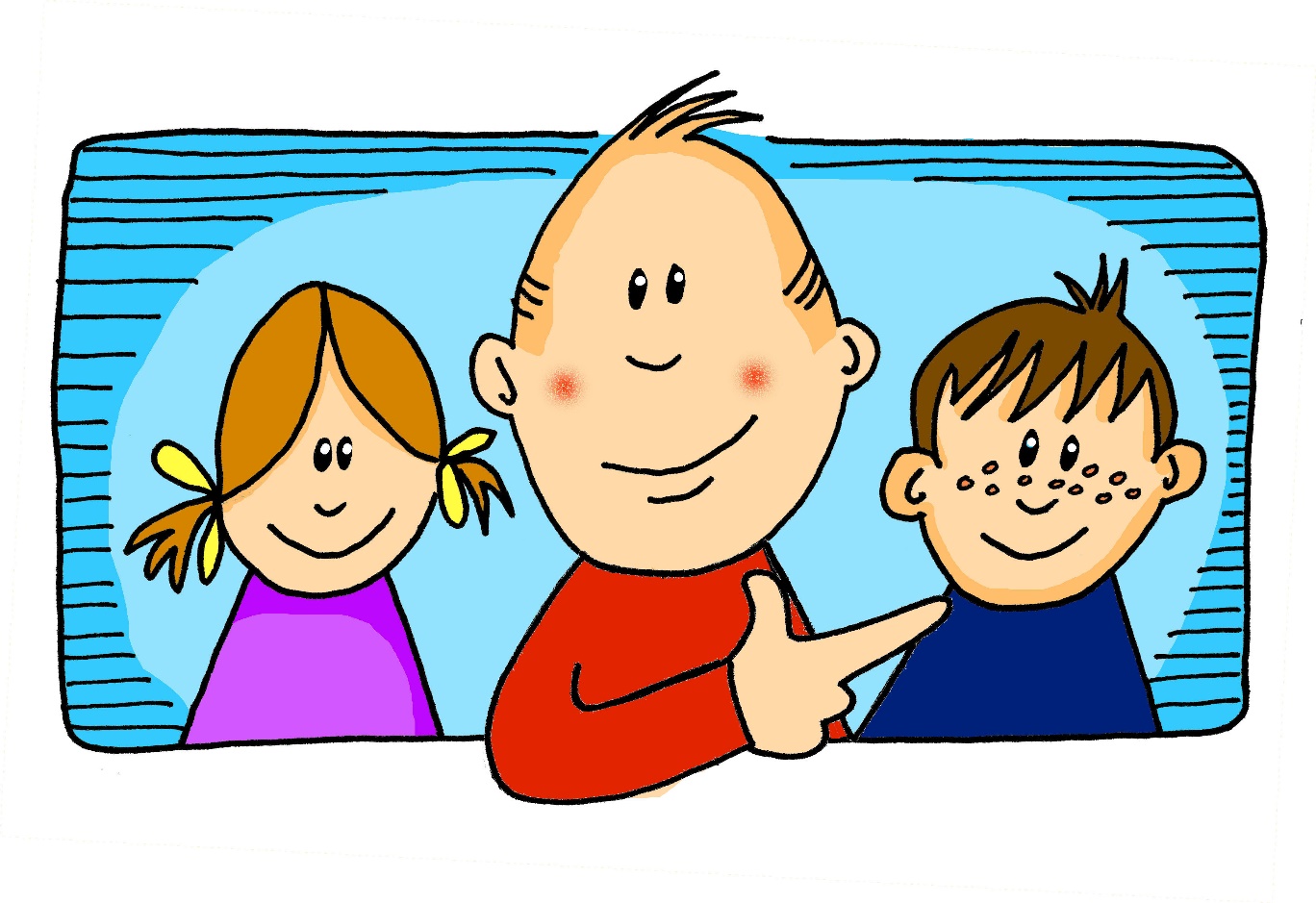 er
[Speaker Notes: Timing: 1 minute

Aim: To introduce/consolidate SSC [er]

Procedure:1. Present the letter(s) and say the [er] sound first, on its own. Students repeat it with you.2. Bring up the word ”er” on its own, say it, students repeat it, so that they have the opportunity to focus all of their attention on the connection between the written word and its sound.
3. A possible gesture for this would be to point to an imaginary ‘he’, using your index finger, thumb point upwards (to make the gesture more exaggerated), as per the image.
4. Roll back the animations and work through 1-3 again, but this time, dropping your voice completely to listen carefully to the students saying the [er] sound, pronouncing ”er” and, if using, doing the gesture.Word frequency (1 is the most frequent word in German): er [20]Source:  Jones, R.L. & Tschirner, E. (2006). A frequency dictionary of German: core vocabulary for learners. Routledge]
er
er
[Speaker Notes: With sound and no pictures to focus all attention on the sound-symbol correspondence.]
er
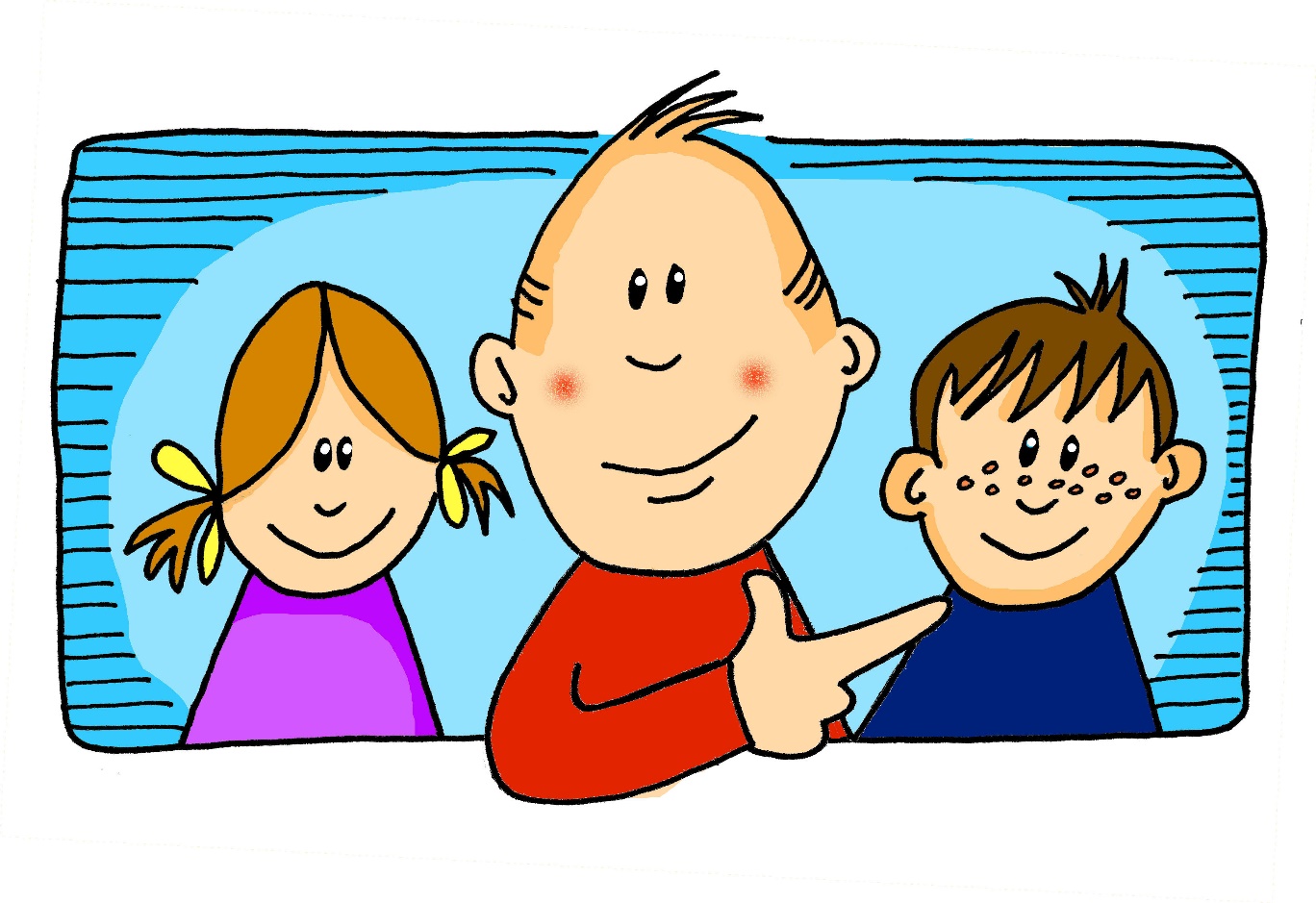 er
[Speaker Notes: Without sound to elicit pronunciation (without first hearing the teacher). 

Teacher to elicit pronunciation by asking “Wie sagt man…”]
er
schwer
wer?
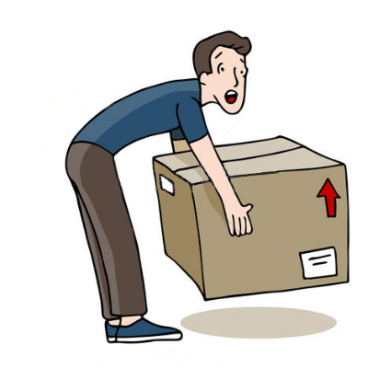 er
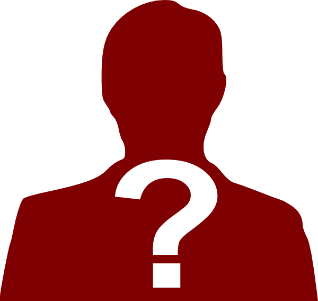 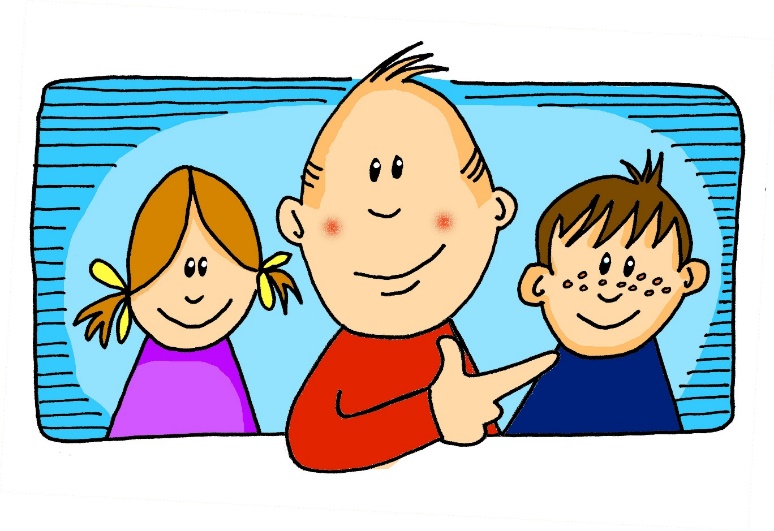 lernen
Herz
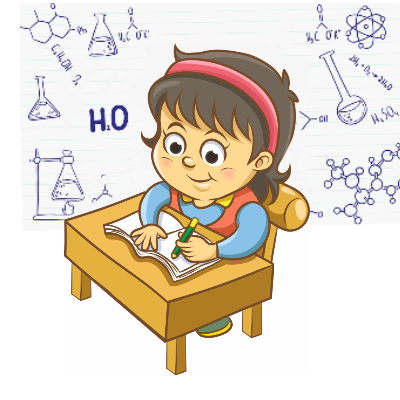 erst
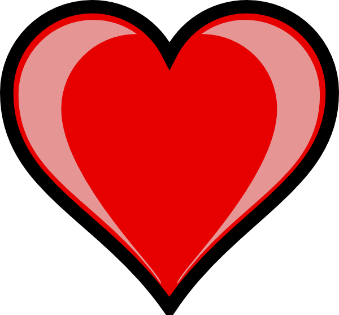 st
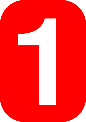 [Speaker Notes: Timing: 2 minutes

Aim: To introduce/consolidate SSC [er]

Procedure:
Introduce and elicit the pronunciation of the individual SSC [er] and then the source word again ‘er’ (with gesture, if using).
Then present and elicit the pronunciation of the five cluster words. 

The cluster words have been chosen for their high-frequency, from a range of word classes, with the SSC (where possible) positioned within a variety of syllables within the words (e.g. initial, 2nd, final etc.). Additionally, we have tried to use words that build cumulatively on previously taught SSCs (see the Phonics Teaching Sequence document) and do not include new SSCs. Where new SSCs are used, they are often consonants which have a similar symbol-sound correspondence in English.
Word frequency (1 is the most frequent word in German): er [20]; schwer [256] wer? [173]; Herz [699]; erst [126]; lernen [203].
Source:  Jones, R.L. & Tschirner, E. (2006). A frequency dictionary of German: core vocabulary for learners. Routledge]
er
schwer
wer?
er
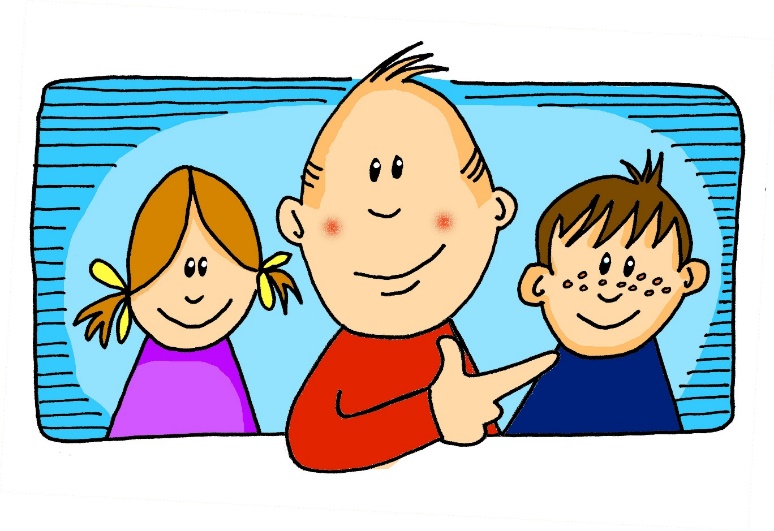 lernen
Herz
erst
[Speaker Notes: With sound and no pictures to focus all attention on the sound-symbol correspondence.]
er
schwer
wer?
er
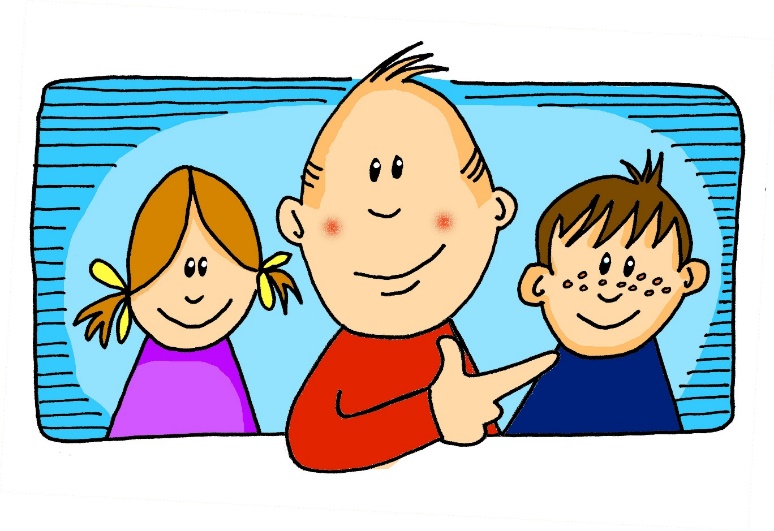 lernen
Herz
erst
[Speaker Notes: Without sound to elicit pronunciation (without first hearing the teacher). 

Teacher to elicit pronunciation by asking “Wie sagt man…”]
hören
Wie viele [Stressed and unstressed –er]?
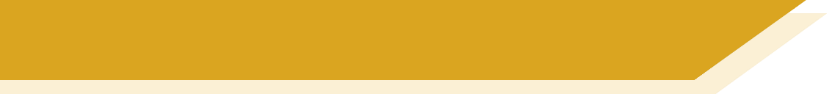 Wie viele … ?
Der Herr versteht kein Deutsch.
Der Herr versteht kein Deutsch.
1
Er lernt nichts.
2
Er lernt nichts.
Die Eltern putzen das Fenster
Die Eltern putzen das Fenster
3
Die Mutter ist groß, aber das Kind ist klein.
4
Die Mutter ist groß, aber das Kind ist klein.
5
Wer hat leider kein Herz?
Wer hat leider kein Herz?
6
Der Fußballspieler gewinnt wieder hundert Trophäen.
Der Fußballspieler gewinnt wieder hundert Trophäen.
[Speaker Notes: Timing: 5 minutes

Aim: Phonics practice - How many stressed and unstressed –er can you hear in the sentences?

Procedure:1. Click on the numbered buttons to play the audio.
2. Students listen and identify where the two types of –er occur.
3. Answers appear on successive mouse clicks: stressed –er are underlined, unstressed –er are hignlighted in colour only (no underlining).

Note: 
Sentences 1 and 2 only contain stressed -er
Sentences 2 and 3 only contain unstressed –er
Sentences 5 and 6  contain both stressed and unstressed –er
Word frequency (1 is the most frequent word in German): 
7.2.1.5 (introduce) verstehen [222] 

Source:  Jones, R.L & Tschirner, E. (2019). A frequency dictionary of German: Core vocabulary for learners. London: Routledge.]
Phonetik
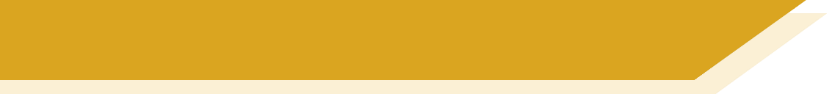 [er]
Consolidation [1]

Y8 T1.2 Week 4 Slides 2-4; 8-9
er
schwer
wer?
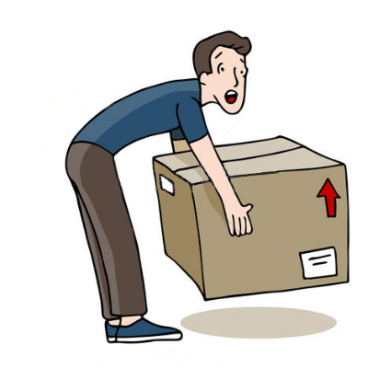 er
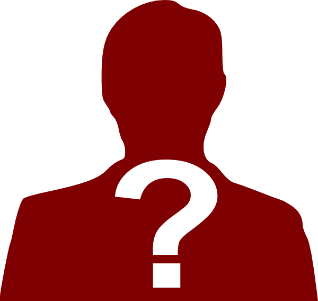 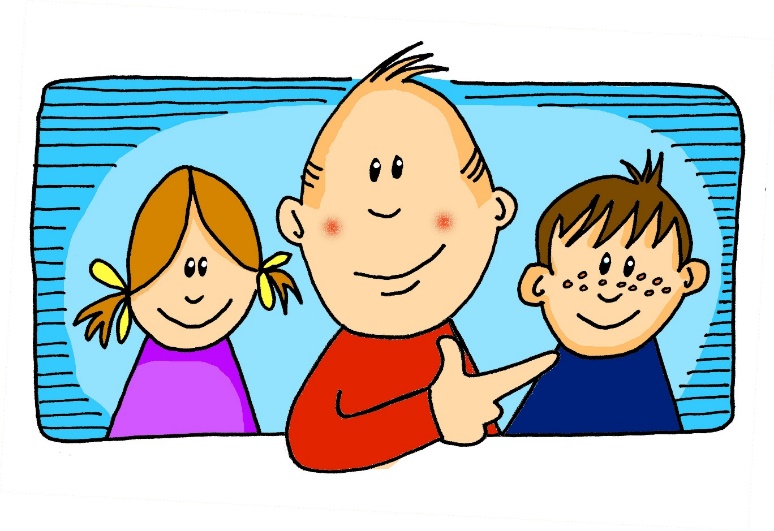 lernen
Herz
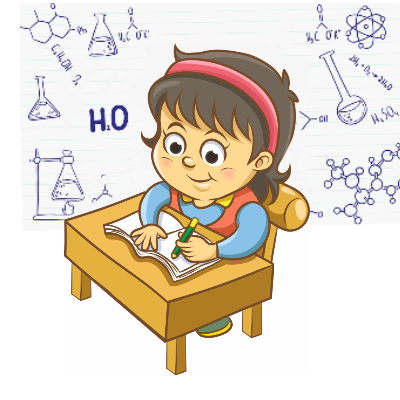 erst
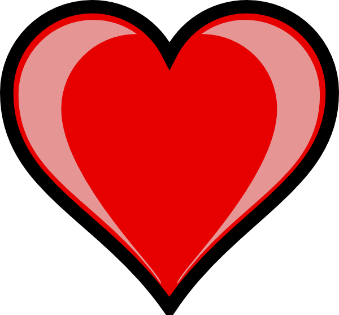 st
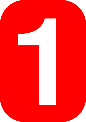 [Speaker Notes: Timing: 2 minutes

Aim: To introduce/consolidate SSC [er]

Procedure:
Introduce and elicit the pronunciation of the individual SSC [er] and then the source word again ‘er’ (with gesture, if using).
Then present and elicit the pronunciation of the five cluster words. 

The cluster words have been chosen for their high-frequency, from a range of word classes, with the SSC (where possible) positioned within a variety of syllables within the words (e.g. initial, 2nd, final etc.). Additionally, we have tried to use words that build cumulatively on previously taught SSCs (see the Phonics Teaching Sequence document) and do not include new SSCs. Where new SSCs are used, they are often consonants which have a similar symbol-sound correspondence in English.
Word frequency (1 is the most frequent word in German): er [20]; schwer [256] wer? [173]; Herz [699]; erst [126]; lernen [203].
Source:  Jones, R.L. & Tschirner, E. (2006). A frequency dictionary of German: core vocabulary for learners. Routledge]
er
schwer
wer?
er
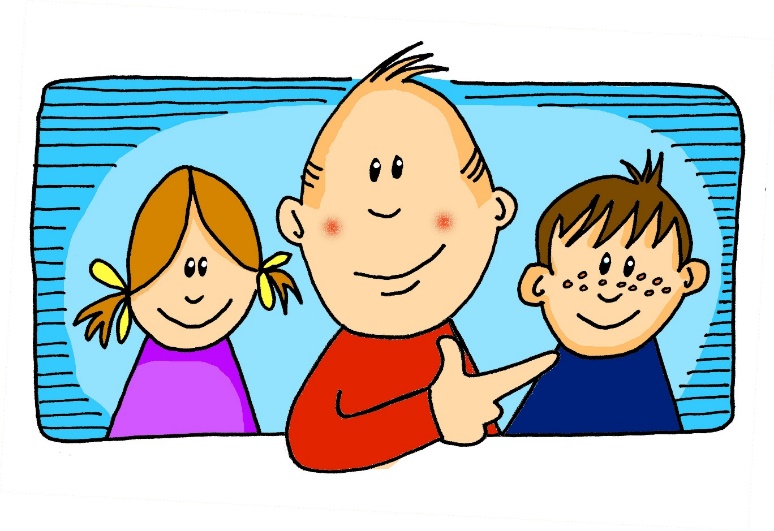 lernen
Herz
erst
[Speaker Notes: With sound and no pictures to focus all attention on the sound-symbol correspondence.]
er
schwer
wer?
er
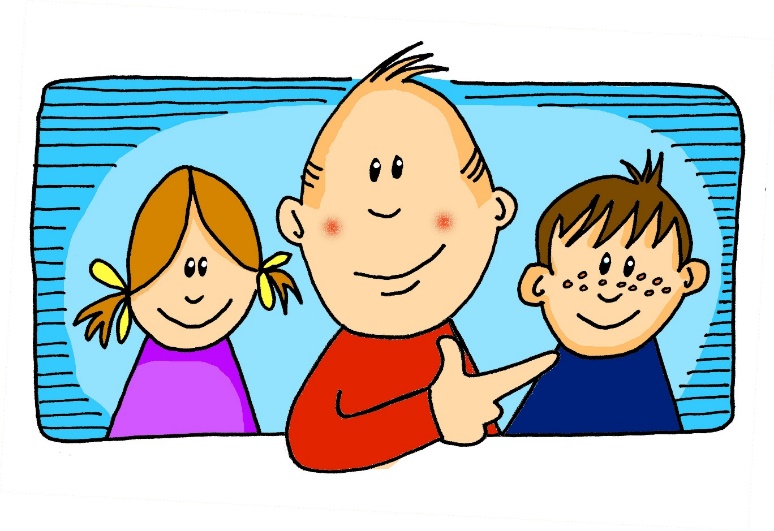 lernen
Herz
erst
[Speaker Notes: Without sound to elicit pronunciation (without first hearing the teacher). 

Teacher to elicit pronunciation by asking “Wie sagt man…”]
hören / schreiben
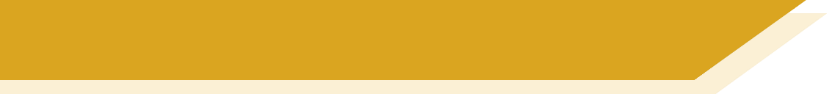 Phonetik
[er] sounds like the two German vowels [e] [a] spoken together quickly, when [er] starts a word OR is the stressed syllable.					
[er] sounds like the English ‘uh’ in other instances.It is similar to the German final [-e] but you drop your jaw and pull your tongue back.
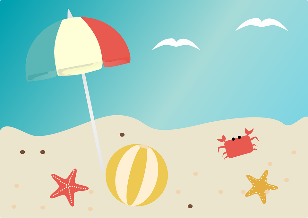 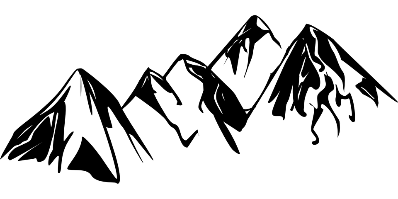 2
1
die Ferien
der Berg
dieser Mann – diese Frau
ein letzter Blick – eine letzte Minute
3
4
[this man – this woman]
[one last look – one last minute]
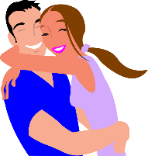 Liebe – lieber
bitte – bitter
6
5
[please - bitter]
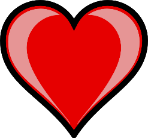 [rather]
[Speaker Notes: Timing:Aim: Explain and exemplify [-er] sounds in GermanProcedure:1. Cycle through the explanation and examples using the animated sequence.


Transcript:1. der Berg
2. die Ferien
3. dieser Mann – diese Frau
4. ein letzter Blick – eine letzte Minute
5. bitte – bitter
6. Liebe - lieberWord frequency (1 is the most frequent word in German): Source:  Jones, R.L. & Tschirner, E. (2006). A frequency dictionary of German: core vocabulary for learners. Routledge]
lesen / sprechen
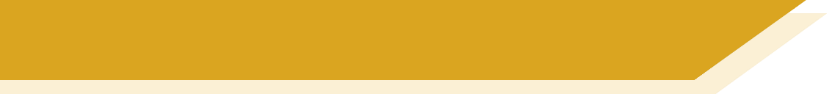 Phonetik
Sag die Wörter.
erleben
Ferien
die Erfahrung
wandern
erfahren
klettern
sterben
hundert
dieser
letzter
die Unterstützung
selber
die Bevölkerung
der Berg
[Speaker Notes: Timing: 4 minutesAim: To practise reading and saying the target SSC [er] in a word context.Procedure:1. In pairs take turns reading a word from the board. Make sure to say each word only once!
2. When all the words have been done click to start an animated sequence. Words will fade away in 4 seconds. Say the word before it disappears. This is a whole-class activity.
Word frequency (1 is the most frequent word in German): 
erfahren [690] klettern [2601] wandern [1803] Berg [934] die Erfahrung [619] sterben [475] Bevölkerung [1018] Unterstüzung [1141] hundert [1107] erleben [570] Ferien [3448] dieser, diese, dieses [24] letzter, letzte, letztes  [152/53] selbst, selber [101] 
Source:  Jones, R.L. & Tschirner, E. (2006). A frequency dictionary of German: core vocabulary for learners. Routledge]
Phonetik
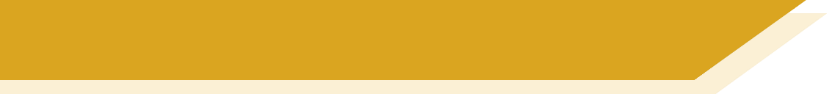 [er]
Consolidation [2]

Y8 T2.2 Week 4 Slide 3
hören / schreiben
Hör zu. Schreib die Wörter. Wie viele enthalten die SSC?
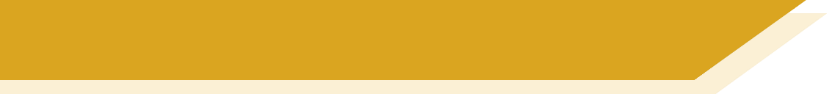 Phonetik
[ei]
[er-]
[o]
[z]
[-er]
[j]
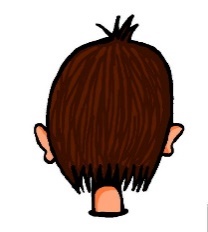 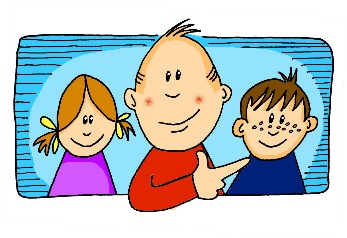 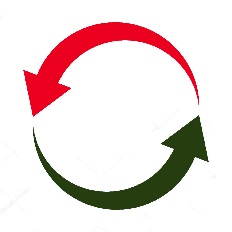 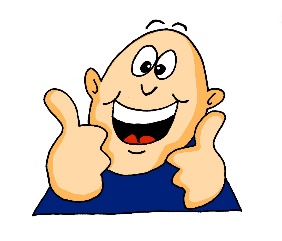 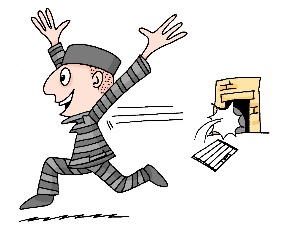 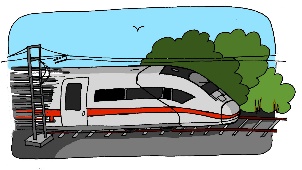 er
ja
frei
Zug
wieder
Kopf
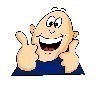 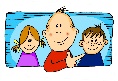 2
3
jung – jedoch - Jugendclub
gern – erklären - unser
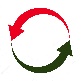 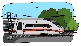 1
2
alle – erzählen - anderer
kurz – unser - zwar
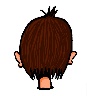 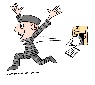 3
1
Kleid – weit - alleine
genau – Schloss - erlauben
[Speaker Notes: Timing: 7 minutesAim: Transcription activity to revisit six further SSC, and to practise writing vocabulary from this week’s sets, as well as a few unknown words. As such, this is a hybrid phonics – vocabulary activity.Procedure:1. Click on each individual SSC to hear it.
2. Elicit the source word from students, if remembered.  Note that all of these words have also been taught as key vocabulary on the SOW.
3. Bring up the source words to check, and for reference for the read aloud activity.
4. Students listen to the sets of three words and transcribe them.5. They decide how many words contain the target SSC.
6. Reveal the answers.7. Optional – elicit the English meanings of the vocabulary.

Transcript:gern – erklären - unser
alle – erzählen - anderer
Kleid – weit – alleine
jung – jedoch – Jugendclub
kurz – unser - zwar
genau – Schloss - erlauben
Word frequency of unknown words (1 is the most frequent word in German): weit [230] zwar [227]Source:  Jones, R.L. & Tschirner, E. (2019). A frequency dictionary of German: core vocabulary for learners. Routledge]